Семинар eGovernment 2.0Заседание 26 февраля 2015 г.МГУ, Ленинские горы, Экономический факультетСемантически унифицированные пространства
Владимир Дрожжинов, к.ф.-м.н.
Веб – паутина, значит связи, которых значительно больше, чем узлов, как в мозгу
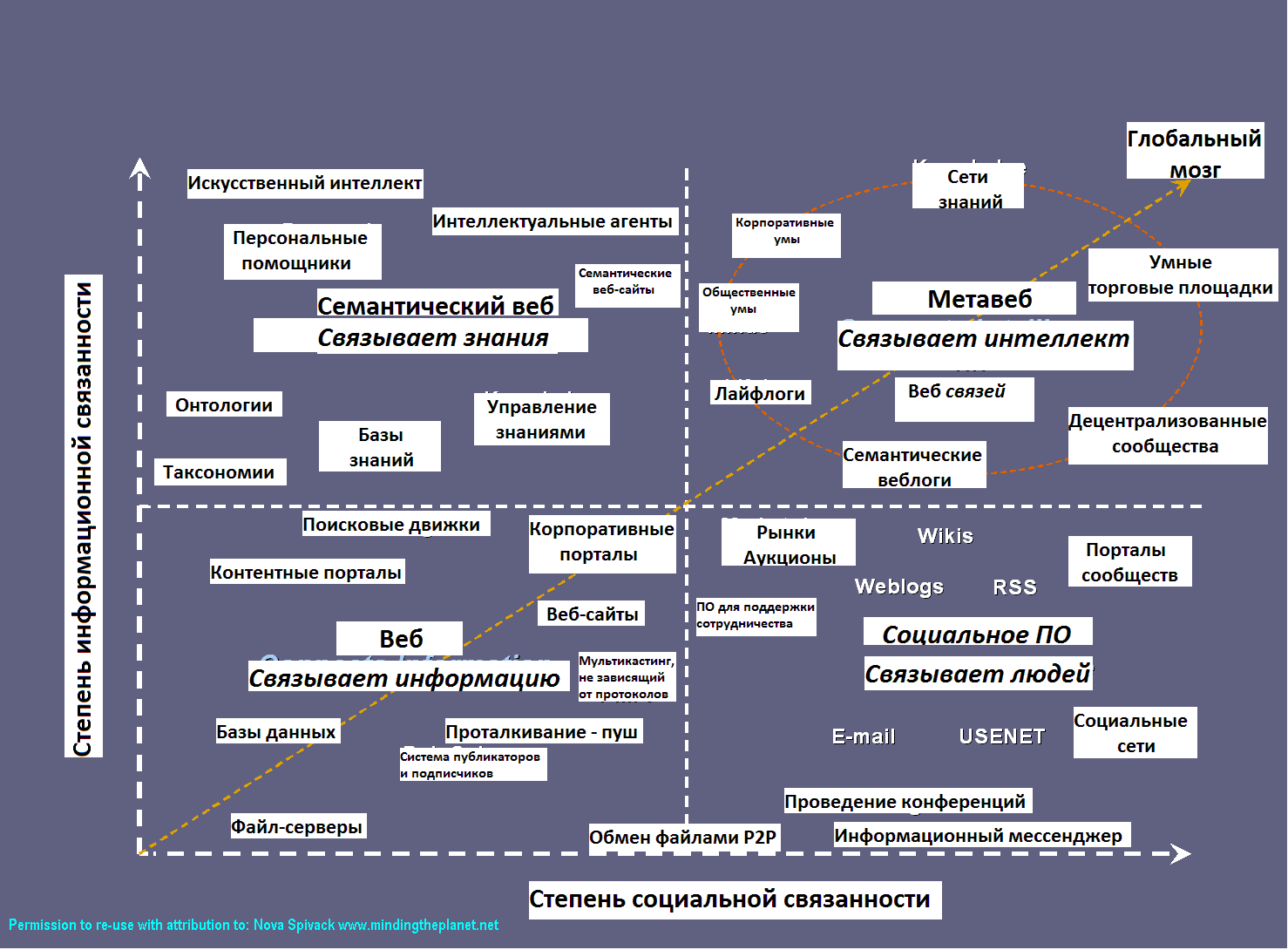 26.02.2015
(С) Владимир Дрожжинов, 2015
2
Метамодель государственных моделей обмена информацией
26.02.2015
(С) Владимир Дрожжинов, 2015
3
Классификация моделей данных для обмена информации (1)
26.02.2015
(С) Владимир Дрожжинов, 2015
4
Классификация моделей данных для обмена информации (2)
26.02.2015
(С) Владимир Дрожжинов, 2015
5
Классификация моделей данных для обмена информации (3)
26.02.2015
(С) Владимир Дрожжинов, 2015
6
Уровни информационного взаимодействия госорганов со средой (Ю. Липунцов)
26.02.2015
(С) Владимир Дрожжинов, 2015
7
Обмен данными в домене «Высшее образование» (Ю. Липунцов)
26.02.2015
(С) Владимир Дрожжинов, 2015
8
Взаимодействие госорганов с гражданским сообществом (Ю. Липунцов)
26.02.2015
(С) Владимир Дрожжинов, 2015
9
Откуда берутся сообщества и домены обмена информацией?1. Стихийно: нужно собирать данный о потоках информации и анализировать ориентированные графы, выделять устойчивые паттерны взаимодействий, определять заказчика создания соответствующей системы обмена информацией и т.д. и т.п.2. Директивно: источники и потребители данных заранее известны        По постановлению «партии и правительства» (система предоставления государственных электронных услуг, например)        Исходя из внутренних потребностей отрасли (МЧС, движение воздушных судов)
26.02.2015
(С) Владимир Дрожжинов, 2015
10
Пример схемы потоков информации. Примечание: обычно надписи на ребрах отображают объемы передаваемых между узлами данных. Каждый узел соответствует одной организации.
26.02.2015
(С) Владимир Дрожжинов, 2015
11
Пример экземпляров онтологий, организационной и специфичной для домена. Здесь: subOrganizationOf – является частью, inDomain – находится в домене, is_a – есть, synonymOf – является синонимом.
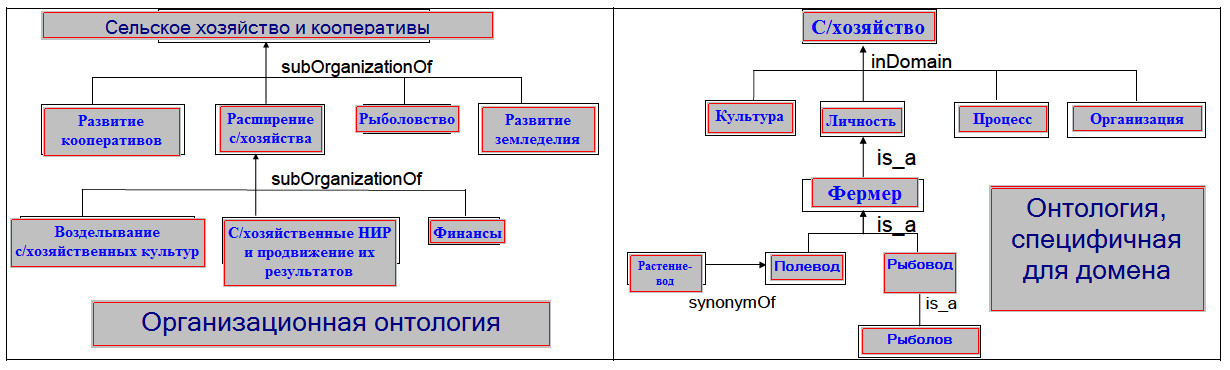 26.02.2015
(С) Владимир Дрожжинов, 2015
12
Пример схемы потоков информации  перед редукцией
26.02.2015
(С) Владимир Дрожжинов, 2015
13
Анализ информационных потоков доменов с помощью онтологий
26.02.2015
(С) Владимир Дрожжинов, 2015
14
Идентификация доменов обмена информацией с помощью онтологий
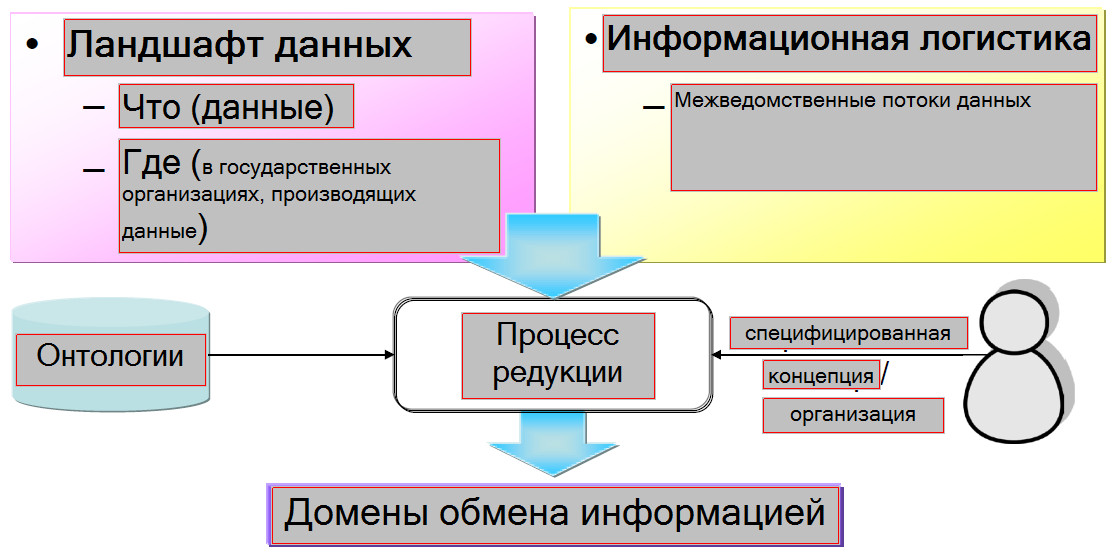 26.02.2015
(С) Владимир Дрожжинов, 2015
15
Литература
Ю.М. Акаткин, В.И. Дрожжинов, В.А. Конявский. Стандарты моделей данных для обмена информацией как инструмент импортозамещения в стратегических информационных системах. – В книге: Технологии информационного общества в науке, образовании и культуре: сборник научных статей. Материалы XVII Всероссийской объединенной конференции «Интернет и современное общество» IMS-2014, Санкт-Петербург, 19 - 20 ноября 2014 г.
Y.Lipuntsov.  Three Types of Data Exchange to the Open Government Information Support . – In: Proceeddings EGOSE’14, November 19–20, 2014, St. Petersburg, Russia. 
Kawtrakul, A, Mulasastra, I, Khampachua, T, Ruengittinun, S, "The Challenges of Accelerating Connected Government and Beyond: Thailand Perspectives". --  Electronic  Journal of e-Government, Volume 9,  Issue 2, 2011, pp 183-202, http://issuu.com/academic-conferences.org/docs/ejeg-volume9-issue2-article236/14